Contrast Rating
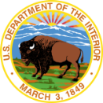 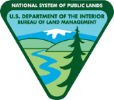 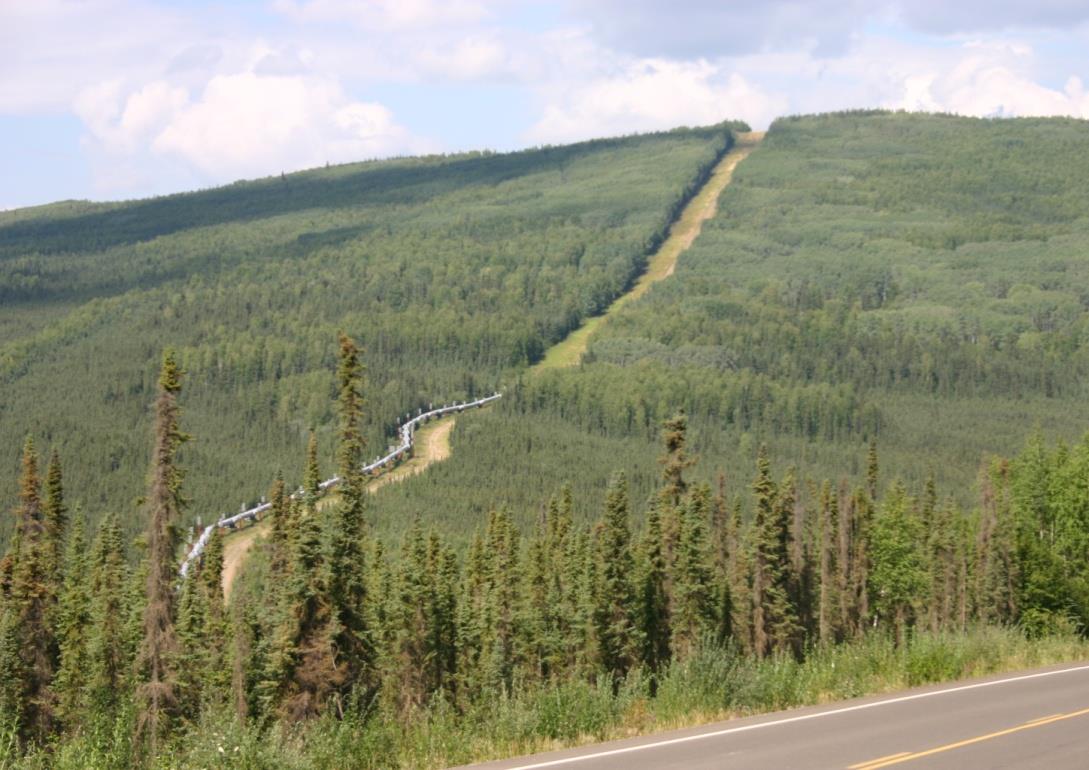 Contrast Rating
Unit Objective
Determine the elements of a project that are inconsistent with VRM objectives and recommend measures to improve the visual quality of the project

The VRM System is about minimizing visual contrast

The Contrast Rating process 
First, determines whether a proposal conforms to the current Land Use Plan, and
Second, supports the subsequent impact analysis process
Contrast Rating
Process
A systematic process used to analyze potential visual impacts of proposed projects and activities
BLM Handbook 8431-1

The amount of contrast is measured by separating the landscape into major features
Landform/water, vegetation, and structures
Use “language of landscapes” when describing

Then predicting the magnitude of contrast in each of the basic elements
Form, line, color, and texture
Contrast Rating
Process
Quickly reveals elements and features that cause the greatest visual impact

Intended to assist BLM personnel not formally trained in the design arts to apply basic principles of planning and design to prevent or minimize visual impacts

Every attempt should be made to reduce visual impacts even if a project meets VRM objectives for the area
Contrast Rating
Tips
The contrast rating should be completed in the field from the selected KOP(s) and should be completed by an interdisciplinary team

DO NOT fill out forms as a “desk exercise,” it is important to get out on the ground to see the context of the proposed project and its location

The contrast rating should be completed during the time of year and time of day when most people will be viewing the area of development
Contrast Rating
Steps
Work with project proponent early in the project planning process, this will help prevent surprises later!  
1 – Obtain a complete project description
2 – Identify VRM objectives from land use plan
3 – Select Key Observation Points (KOPs)
4 – Prepare visual simulations (optional)
5 – Complete contrast rating
[Speaker Notes: The following slides address each of these steps in more detail]
Contrast Rating
Step 1 - Complete Project Description
Emphasize early contact with project proponent
Coach proponent on project design
Project proposal must be comprehensive
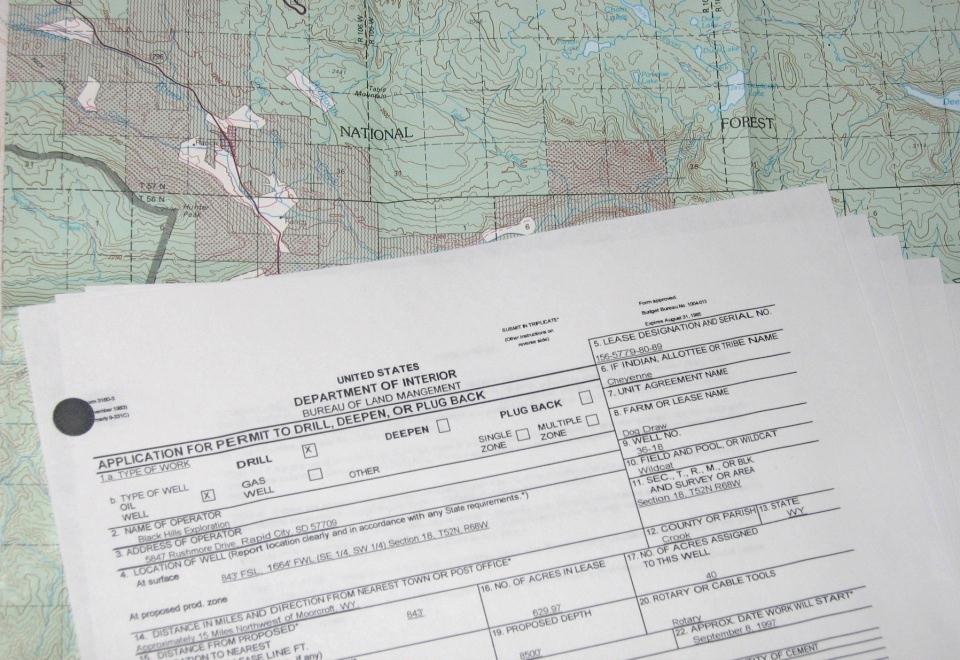 Contrast Rating
Step 2 – VRM Class Objectives
Familiarize yourself with your land use plan
Identify VRM objective
What is the existing management class for the project location
Involve interdisciplinary team
Understand other resource issues
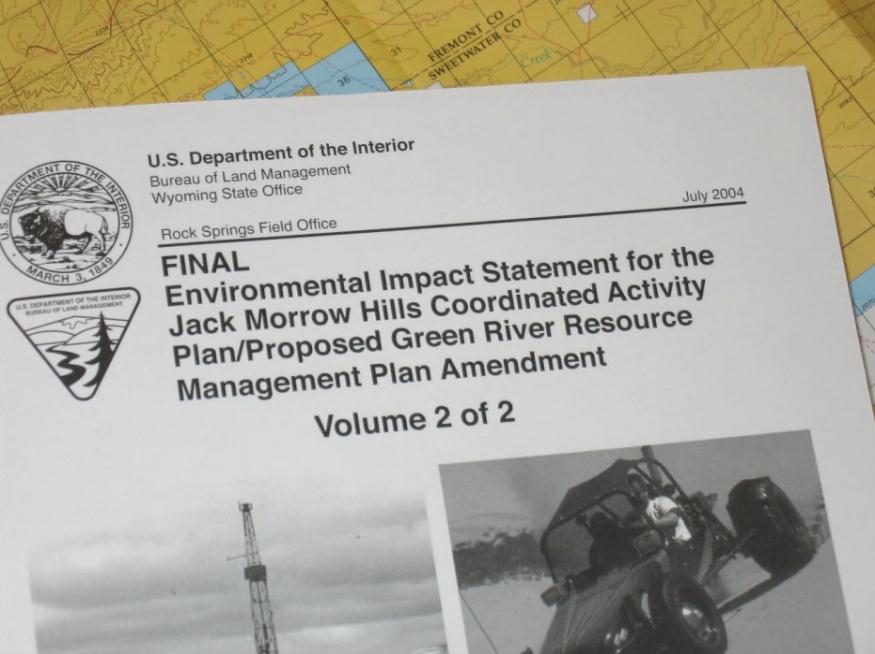 [Speaker Notes: VRM Objective: Applies to the “feet” of the project.
Don’t forget the “why” behind the chosen Class (context for impacts)
Involve IDT
Other resource issues: meet multiple needs or solve interrelated issues
e.g., wildlife mitigation for solar project benefiting visuals]
Contrast Rating
Step 2 - VRM Class Objectives
[Speaker Notes: Reminder of VRM Class objectives that must be met by any project proposal]
Contrast Rating
Step 3 – Select Key Observation Points
What is a Key Observation Point (KOP)?
A critical viewpoint or place from 
     which we analyze the visual impact
     of a proposed project

Types of KOPs
KOPs should be places from which a proposed project is seen by large numbers of viewers or critical viewers
Where view of proposed project is most revealing
Single Points – trailheads, campgrounds, scenic overlooks, parking lots, subdivisions, and towns
Linear – roads, trails, and rivers
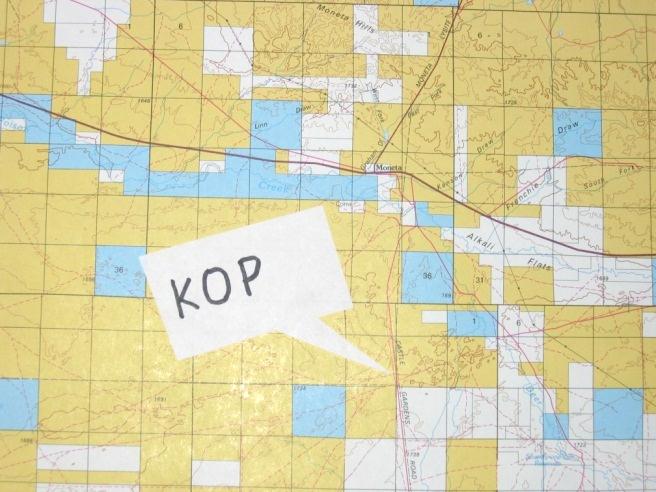 Contrast Rating
Step 3 - Select Key Observation Points
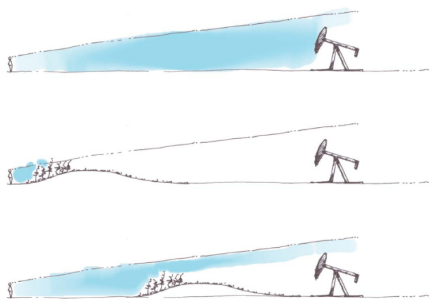 Factors in KOP selection
(Remember the Environmental Factors!)
Angle of observation
Number of viewers
Length of time the project is in view
Relative project  size
Season of use
Light Conditions 

How many KOPs are needed?
Linear projects should have more than one 
Dependent  on the size of the project, land use plan direction, locations from where it can be seen
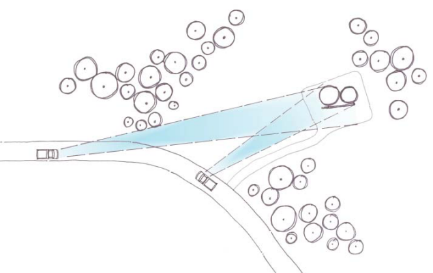 Contrast Rating
Step 3 - Select Key Observation Points
When are KOPs selected?
Early in the project planning 
	process

Who selects them?
Interdisciplinary team
Input from proponent
Coordination with other agencies
Examples - NPS and USFS

Accuracy is important! 
Location can sway results
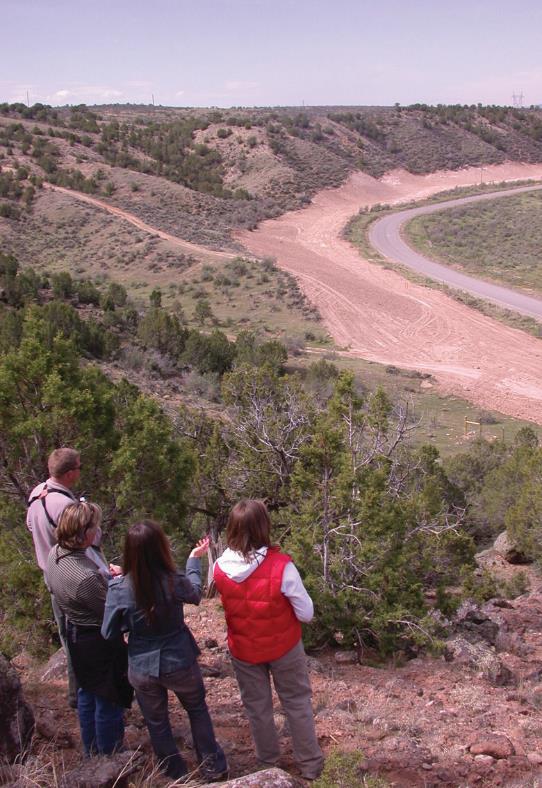 [Speaker Notes: Location accuracy: Selection among possible sites must be unbiased relative to degree of contrast from a particular qualifying KOP.]
Contrast Rating
Step 4 – Visual Simulations (Optional)
Complex projects may benefit from visual simulations

Provides visual representation of a project before and after 
Highlights impacts and potential mitigation measures
Good way to illustrate impacts in NEPA analysis
Seeing an image of a project is much more powerful than trying to imagine it
Helps eliminate bias
Allows all team members to see the project the same
Helps the proponent, public, and the BLM
Contrast Rating
Step 4 – Visual Simulations Example
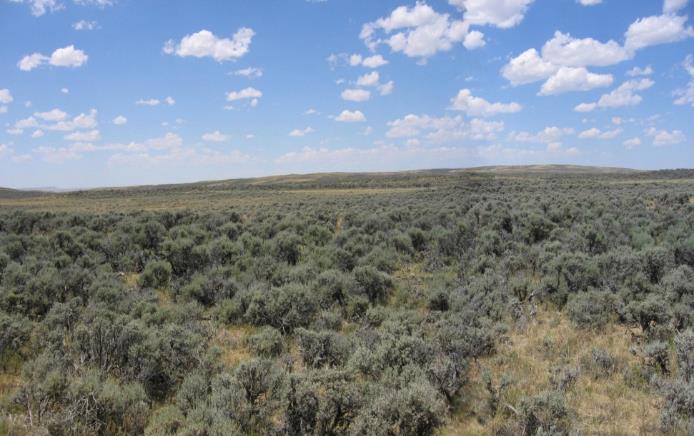 Before – Existing Conditions
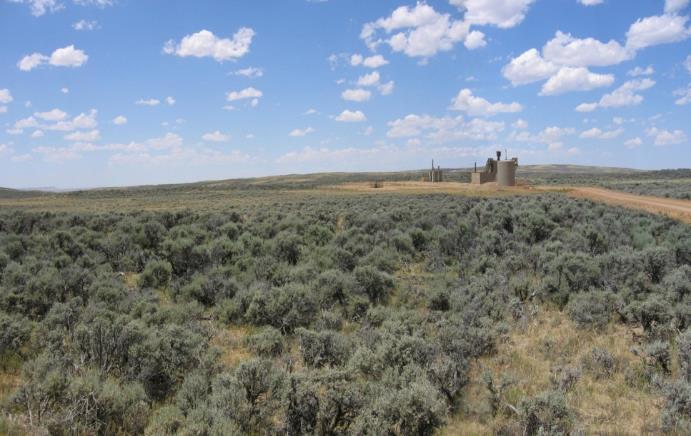 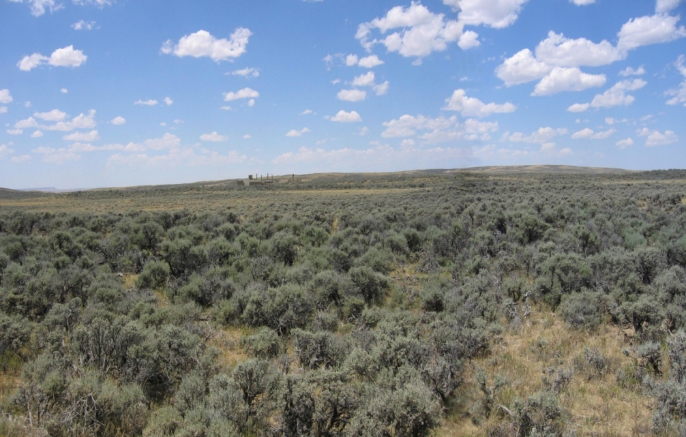 “After” Simulation
Mitigated Simulation
Contrast Rating
Step 5 – Complete Contrast Rating
Visual Contrast Rating Worksheet – BLM Form 8400-4
BLM Handbook H-8431-1
Validates Land Use Plan Conformance
Provides documentation for NEPA
Provides a record for future action
Helps defend against appeals
[Speaker Notes: Validates plan conformance … or pinpoints where to focus design alterations to meet plan objectives and further minimize impacts.]
Contrast Rating
Worksheet
Contrast Rating
Worksheet
Section A
[Speaker Notes: The four basic parts of the contrast rating form:

      Section A: Project/Site information]
Contrast Rating
Worksheet
Section B
[Speaker Notes: Section B: Characteristic Landscape Description]
Contrast Rating
Worksheet
Section C
[Speaker Notes: Section C: Description of the proposed project in similar terms]
Contrast Rating
Worksheet
Section D
[Speaker Notes: Section D: Actual Contrast Rating]
Contrast Rating
Worksheet
Section A
Locates the project and identifies the VRM class
A simple illustration or map identifies the project location and KOP
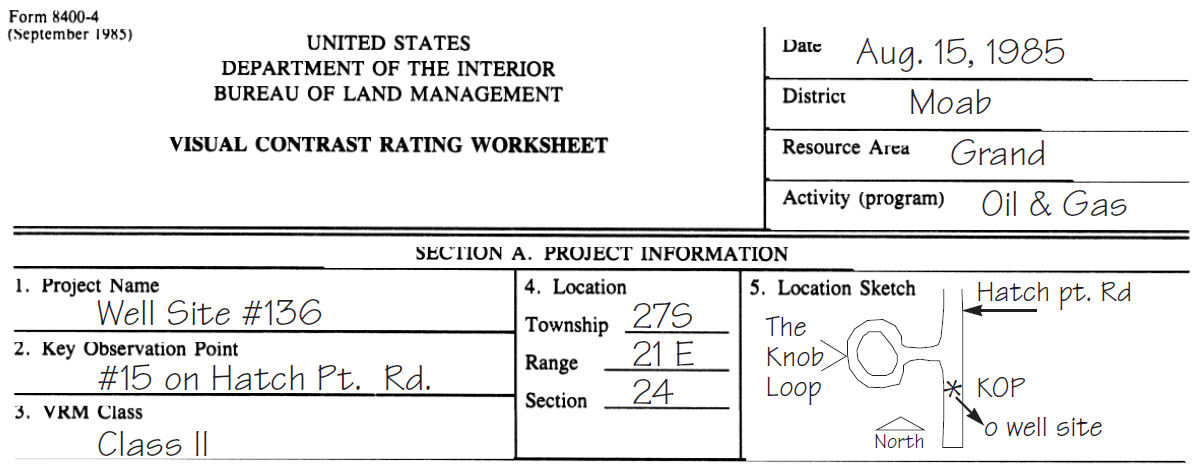 [Speaker Notes: Back to Section A: An example…]
Contrast Rating
Worksheet
Sections B and C
It is sometimes difficult to determine which type of feature a project fits under
[Speaker Notes: When get into Sections B & C: sometimes difficult to determine…

Here are some examples of where to describe/analyze existing/proposed features.

     Can vary a little, but need to be consistent between Sections B & C.]
Contrast Rating
Worksheet
Section B
Where the existing  characteristic landscape of the project area is described (use “language of landscapes”)
Focus on the area being affected by the project
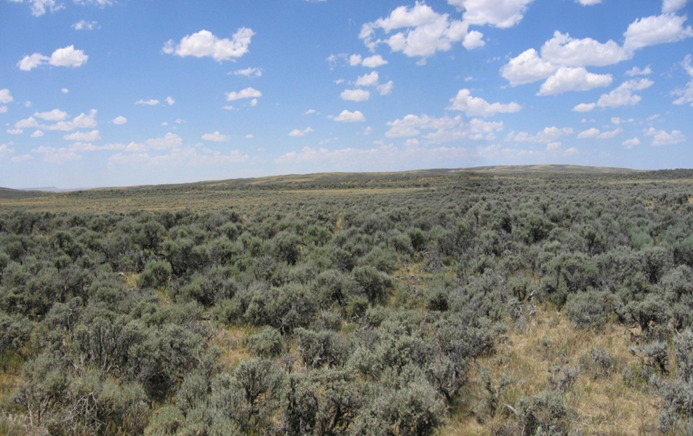 [Speaker Notes: Characteristic Landscape: You’re already familiar w/ this from Scenic Quality exercise, but here you focus on the project and potentially affected area.

     Click again for “Before” photo.]
Contrast Rating
Worksheet
Section C
Where the proposed activity’s effects on the characteristic landscape are described
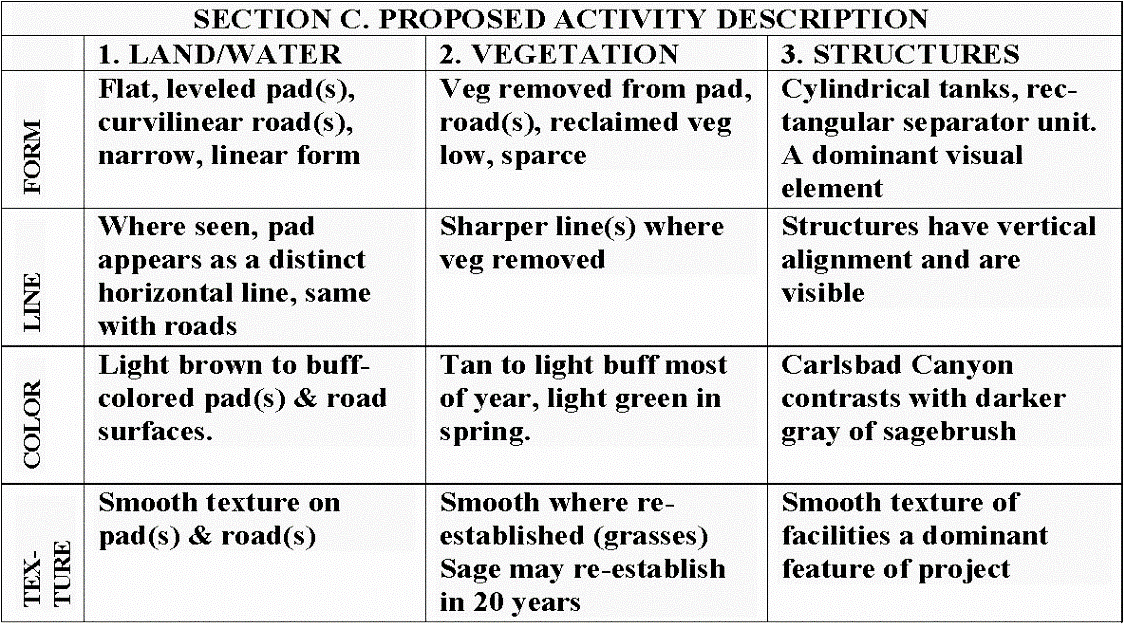 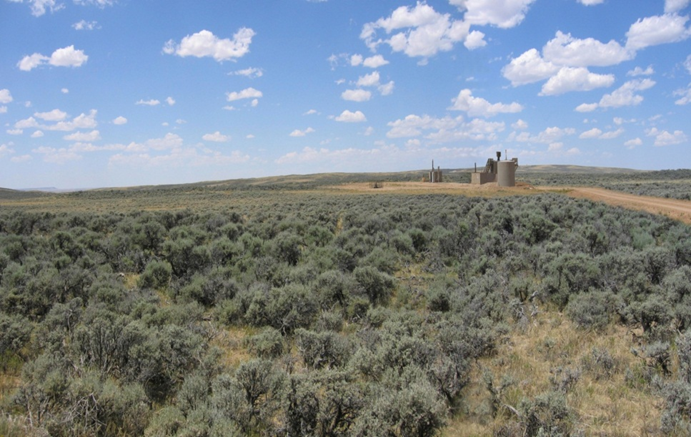 [Speaker Notes: Section C: Example of describing the proposed project in similar terms as w/ Sec B

     Click again for “After” photo.]
Contrast Rating
Worksheet
Section D
Projects may be rated on either a short-term or long-term basis
Short-term is through the first 5 years
Long-term is through the life of the project
If the project has different short-term and long-term effects, two contrast ratings should be completed
X
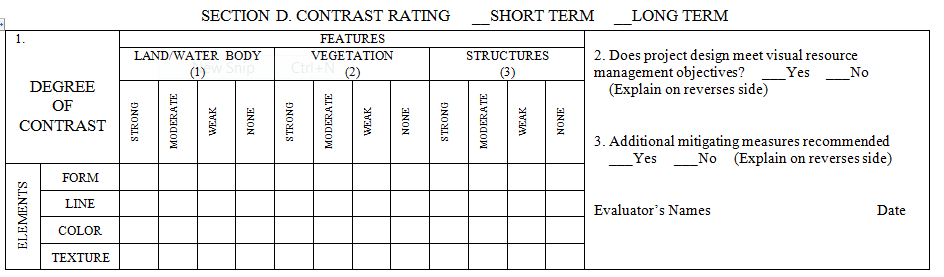 Contrast Rating
Worksheet
Section D
Organized into features (land/water, vegetation, and Structures) and elements (form, line, color, and texture)
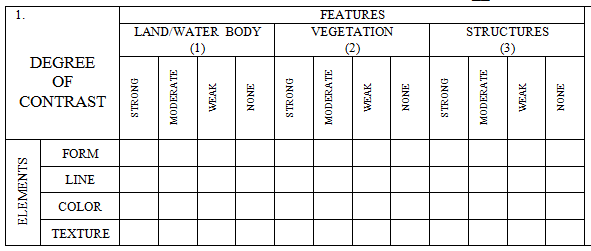 Contrast Rating
Worksheet
Section D
Degree of Contrast Criteria:
None – element contrast is not visible or perceived.
Weak – element contrast can be seen but does not attract attention.
Moderate – element contrast begins to attract attention and begins to dominate the landscape
Strong – element contrast attracts attention, will not be overlooked, and is dominate in the landscape
The terms strong, moderate, weak, and none conform to VRM Classes IV, III, II, and I
IV
IV
IV
III
III
III
II
II
II
I
I
I
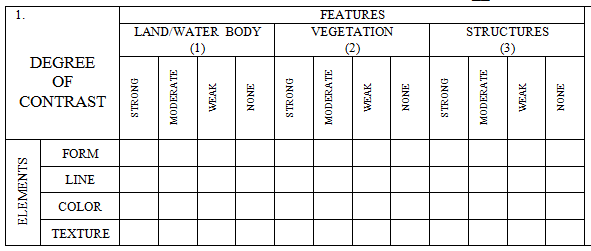 Contrast Rating
Worksheet
Section D
IV
IV
IV
III
III
III
II
II
II
I
I
I
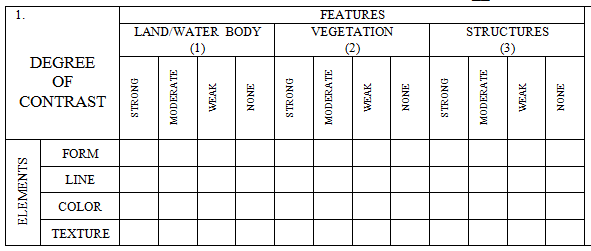 [Speaker Notes: So any rating of Strong contrast meets only VRM Class IV objectives

While if a project has no more than weak contrast, it would meet VRM Class II, III, & IV objectives, but not Class I objectives.]
Contrast Rating
Worksheet
Section D
In this example, the project would meet the VRM Class III objective for form, but only a VRM Class IV objective for line, color, and texture
IV
IV
IV
III
III
III
II
II
II
I
I
I
X
[Speaker Notes: (2nd and 3rd clicks highlight Form contrasts and Strong Contrasts, respectively)]
Contrast Rating
Worksheet
Section D
This tells you where to focus mitigation efforts in order to reduce the degree of impact, and thus meet the VRM objective
IV
IV
IV
III
III
III
II
II
II
I
I
I
[Speaker Notes: 2nd click highlights Strong contrasts for instance where need to meet VRM III (no more than Moderate contrast)]
Contrast Rating
Worksheet
Section D (Continued)
Where you can provide further explanation of why a project does or does not meet VRM objectives
As in this example, changes to Land and Vegetation would cause a moderate degree of contrast to the element line, with strong contrast from Structures
The elements line, color & texture for structures are a focus of mitigation efforts
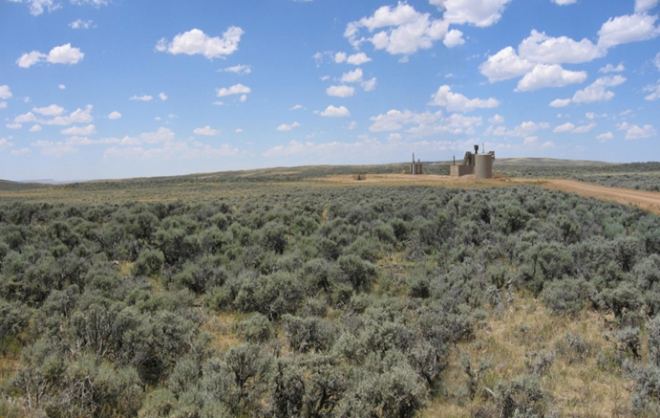 [Speaker Notes: Extra space on reverse for Section D comments…

     2nd Click for “As Proposed” simulation “for contrast description purposes.”]
Contrast Rating
Worksheet
Section D (Continued)
Where you can provide recommended mitigation measures
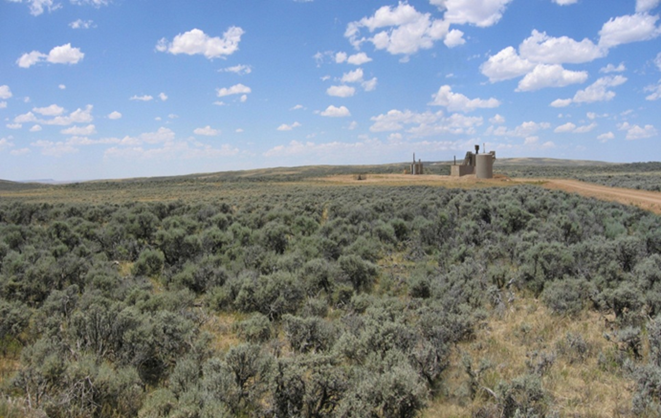 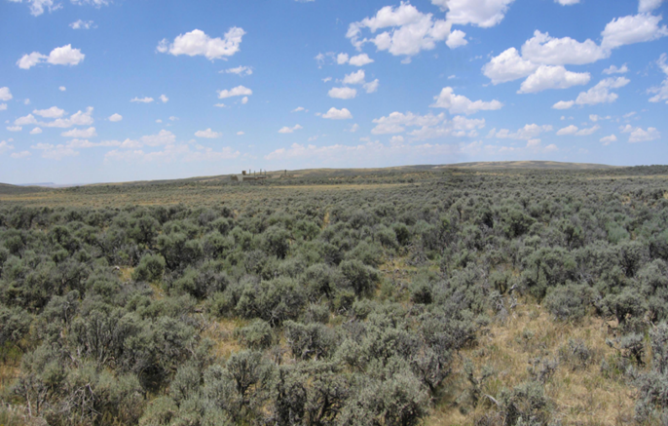 Proposed
Mitigated
[Speaker Notes: Also in Section D on reverse of the contrast rating form: recommended mitigation.

     Click again for “As mitigated” simulation.]
Contrast Rating
Process (Continued)
Document! Document! Document!
Take pictures
Complete the form
Write short narratives
Prepare visual simulations (optional)
Do whatever you need to do to describe your thought process and final recommendations
Documentation is the only way you or your manager will accurately remember what took place during your analysis
And if challenged, no documentation = didn’t happen
Contrast Rating
Conformance with VRM Objectives
Does project meet VRM Objectives?

YES, if:  		None = Class I
			Weak = Class II
			Moderate = Class III
			Strong = Class IV
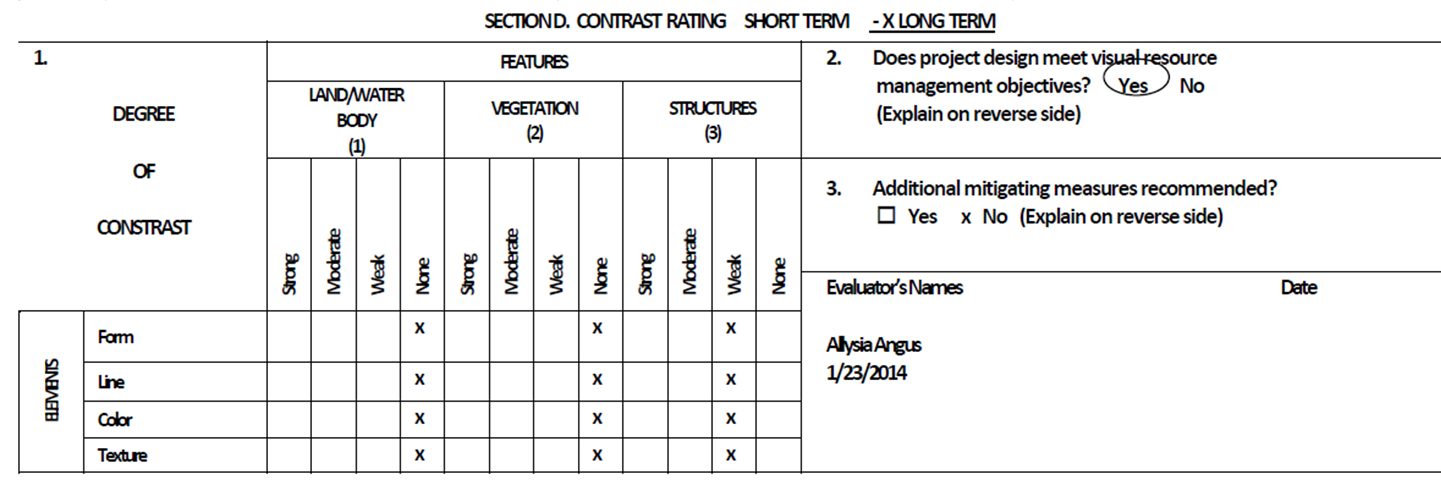 Contrast Rating
Conformance with VRM Objectives
Does project meet VRM Objectives? 
NO, what to do?

Redesign project to meet VRM Objectives
Internally initiated – Drop project 
Externally initiated – Deny application for project
Amend RMP only as a last resort
Address reasons for the current VRM Class designation
Assess Compensatory Mitigation
Contrast Rating
Process (Continued)
Input information into NEPA document
Enter your findings, along with necessary documentation
Write any necessary stipulations
Be sure all resource stipulations are coordinated and in agreement

Continue to work with the project proponent through all phases of the project (pre-construction, construction, and reclamation) to ensure project is completed as planned and stipulations are being followed!

Patience!  It may take years before you see the outcome of all your efforts
Contrast Rating
Example – Habitat Enhancement
1 – Obtain a complete project description
Habitat enhancement project for bighorn sheep
Site was selected for its potential to allow sheep to access suitable habitat
Habitat treatment would include a combination of clear cutting, heavy thinning, and group thinning
Treatment area would be approximately 300 yards wide and would encompass approximately 200 acres
Project design features will be used to minimize the visual impact of the project, including clumping and feathering of the treatment edges to prevent distinct lines, and pruning the lower limbs of the leave trees to maintain portions of intact canopy while still providing sightlines for sheep
[Speaker Notes: Example Contrast Rating #1: Habitat enhancement project.]
Contrast Rating
Example – Habitat Enhancement
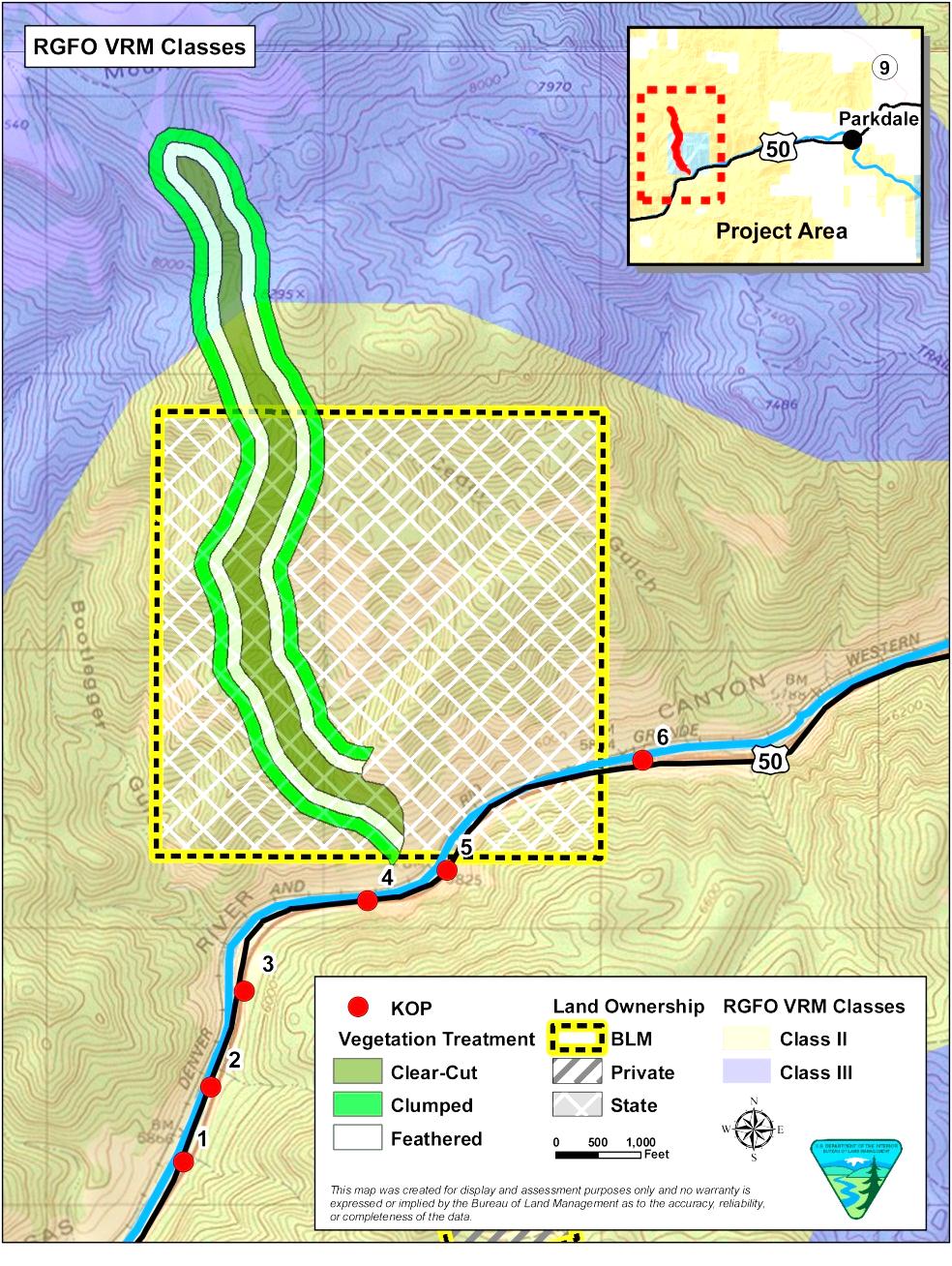 2 – Identify VRM objectives
       from land use plan
Class II
Retain landscape character
Change allowed:  low
Visible but should not attract
     attention
Class III
Partially retain landscape 
	character
Change allowed:  moderate
Can attract attention but
    should not dominate view
[Speaker Notes: Proposed habitat enhancement corridor extends from State Lands into some VRM Class II on BLM and into VRM Class III.]
Contrast Rating
Example – Habitat Enhancement
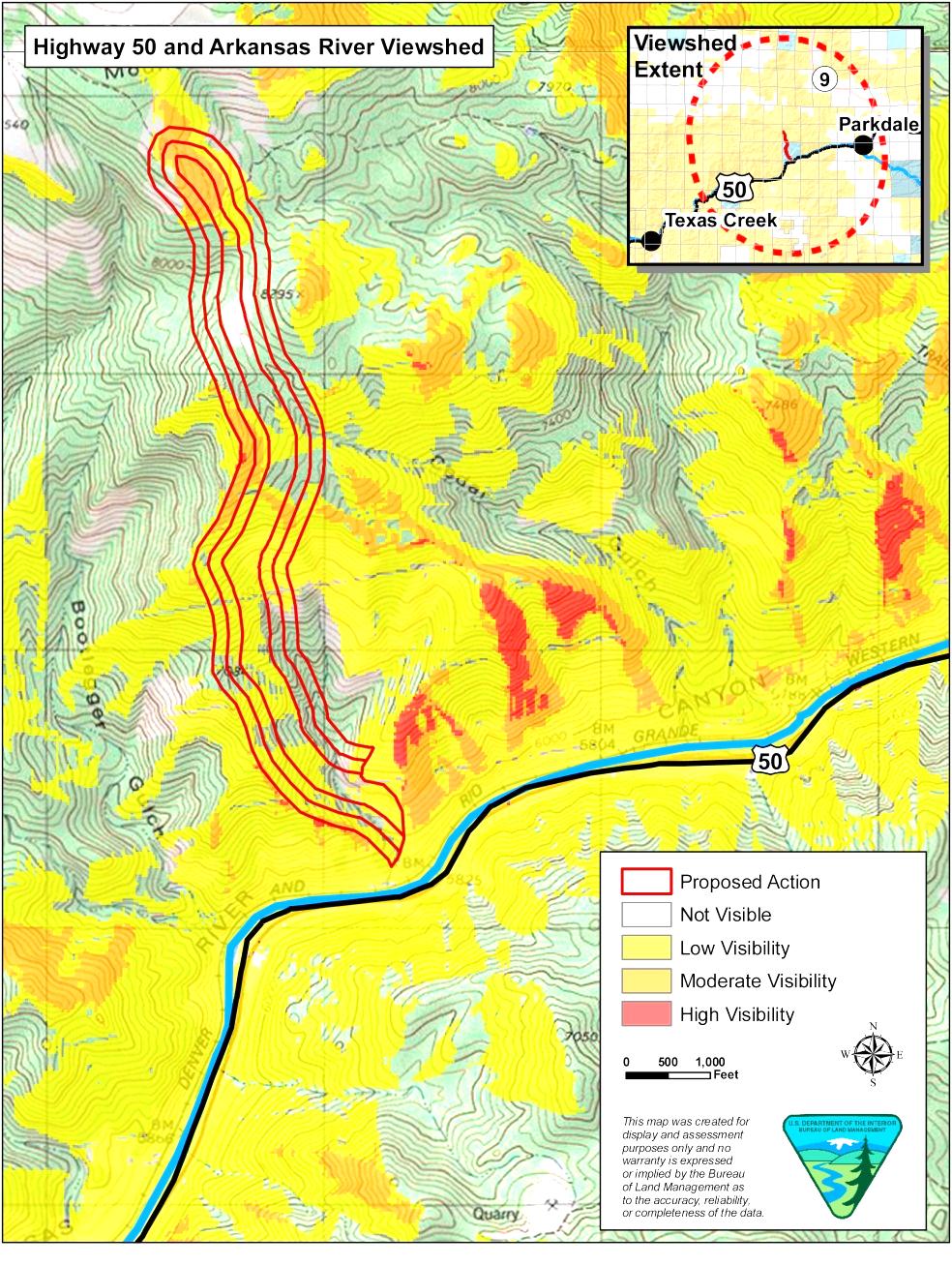 3 – Select Key Observation
       Points (KOPs)
Linear feature – State 
    Highway 50
6 KOPs were selected based 
    on viewshed analysis and 
    from environmental factors
    (e.g. angle of view, season
    of use, duration in view)
Contrast Rating
Example – Habitat Enhancement
4 – Prepare visual simulations (optional)


KOP 1
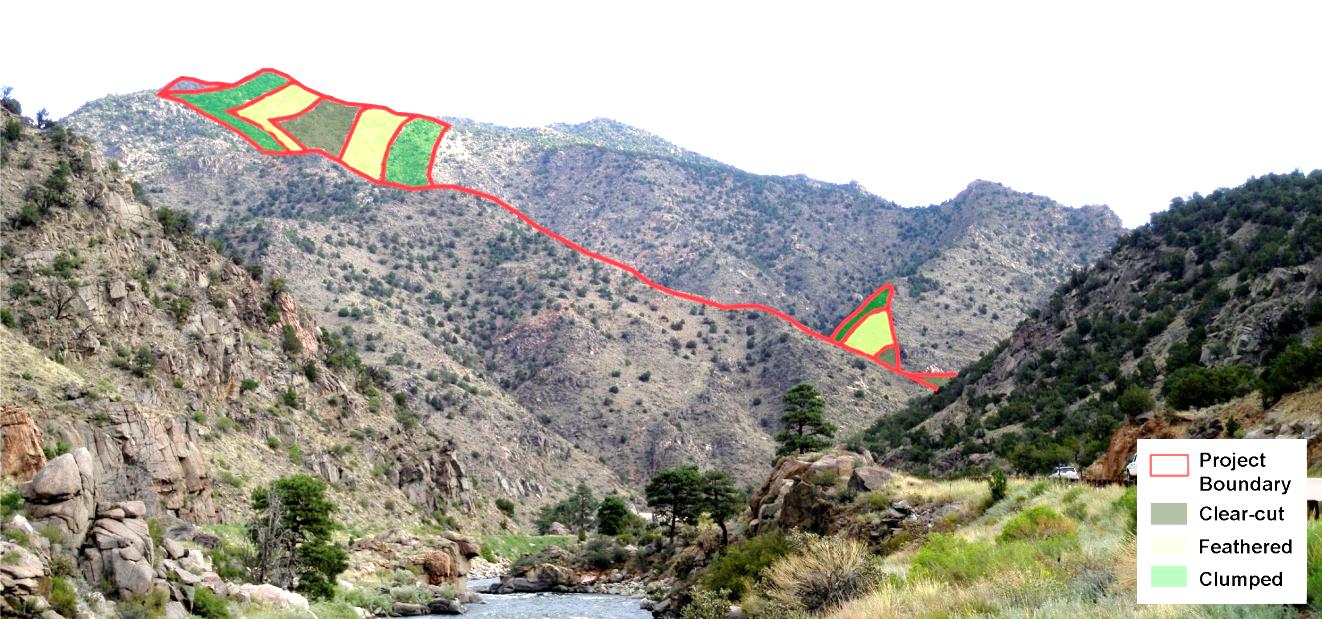 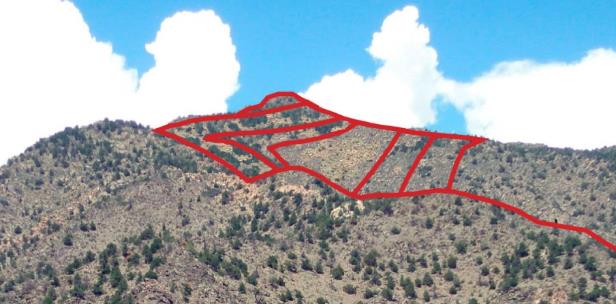 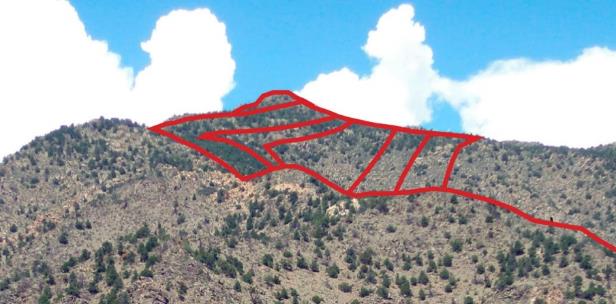 After Simulation
Before – Existing Conditions
Contrast Rating
Example – Habitat Enhancement
5 – Complete contrast rating
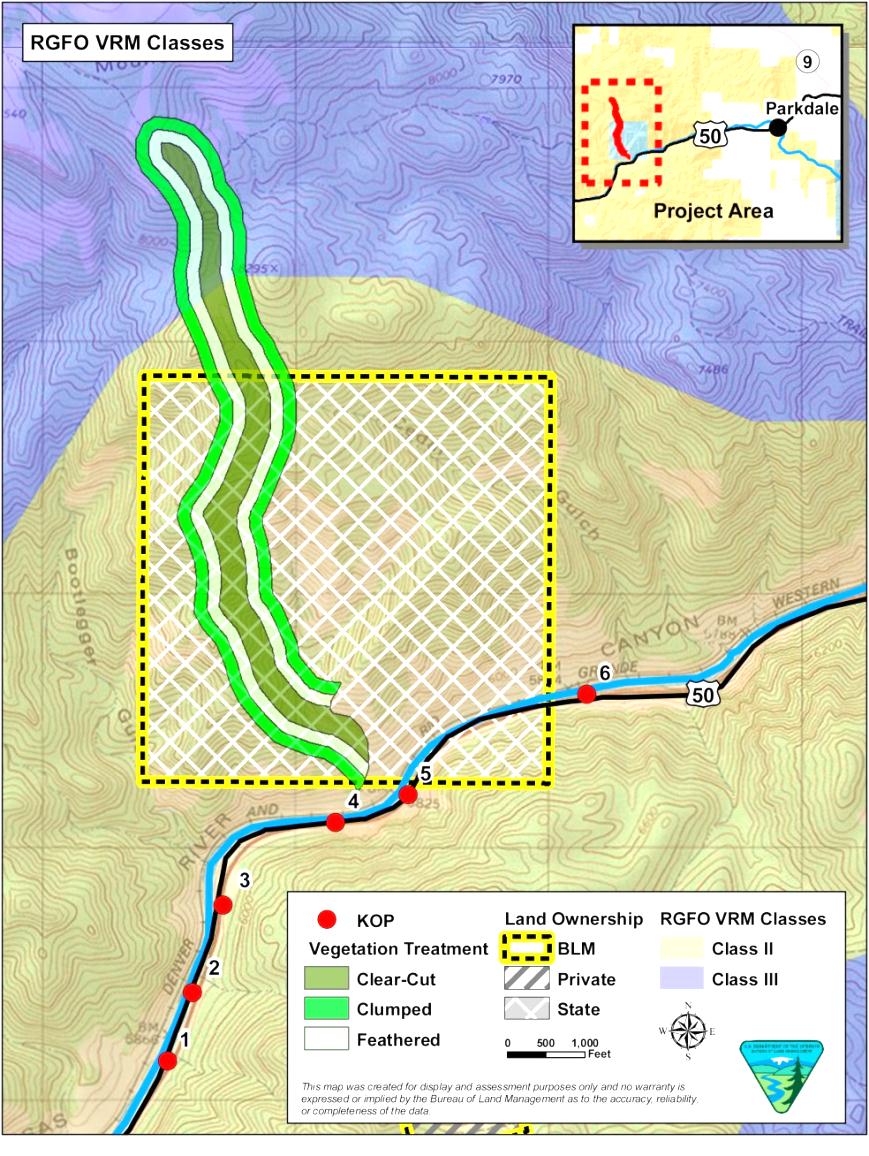 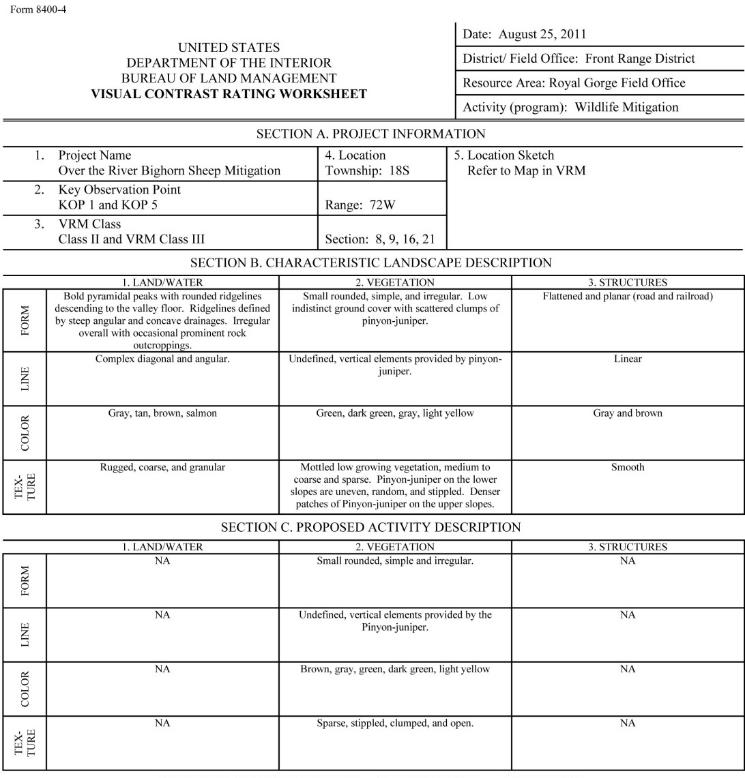 Contrast Rating
Example – Habitat Enhancement
5 – Complete contrast rating
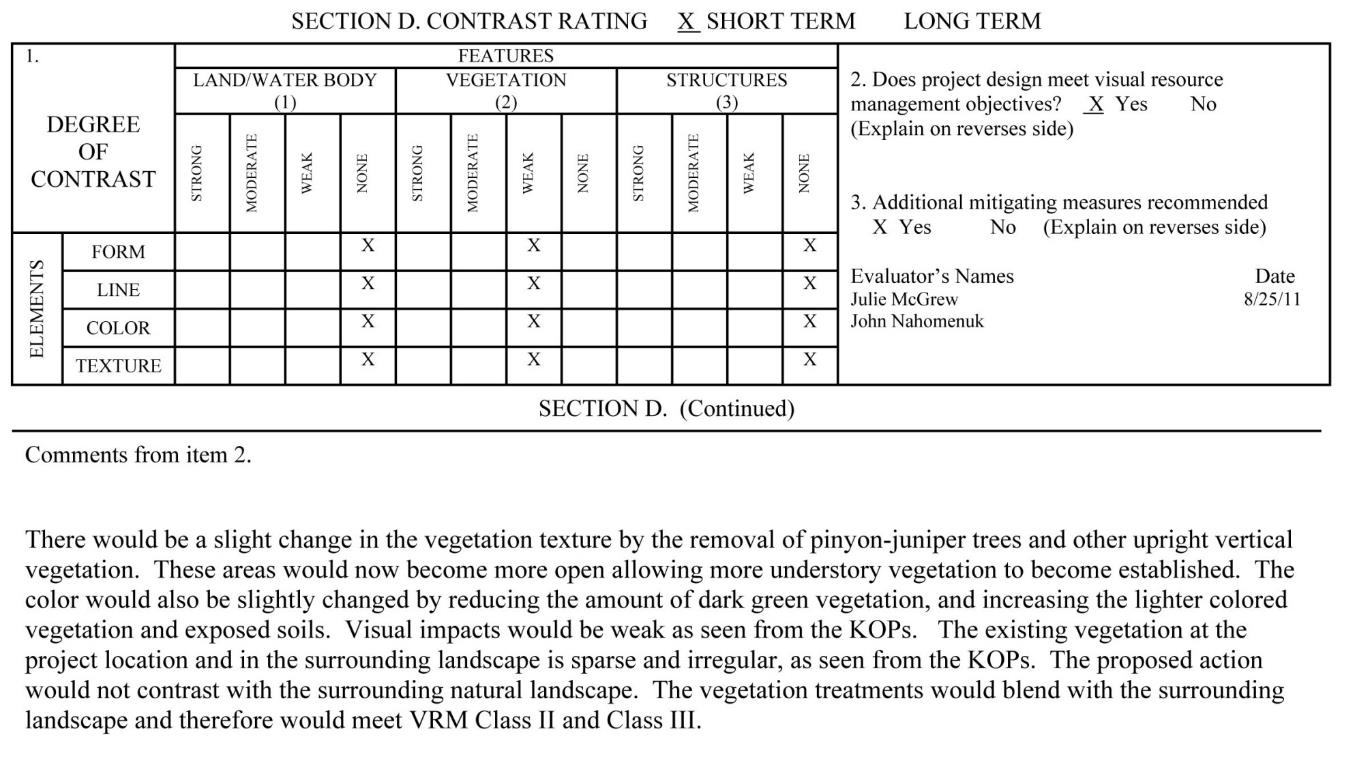 Contrast Rating
Example – Habitat Enhancement
5 – Complete contrast rating
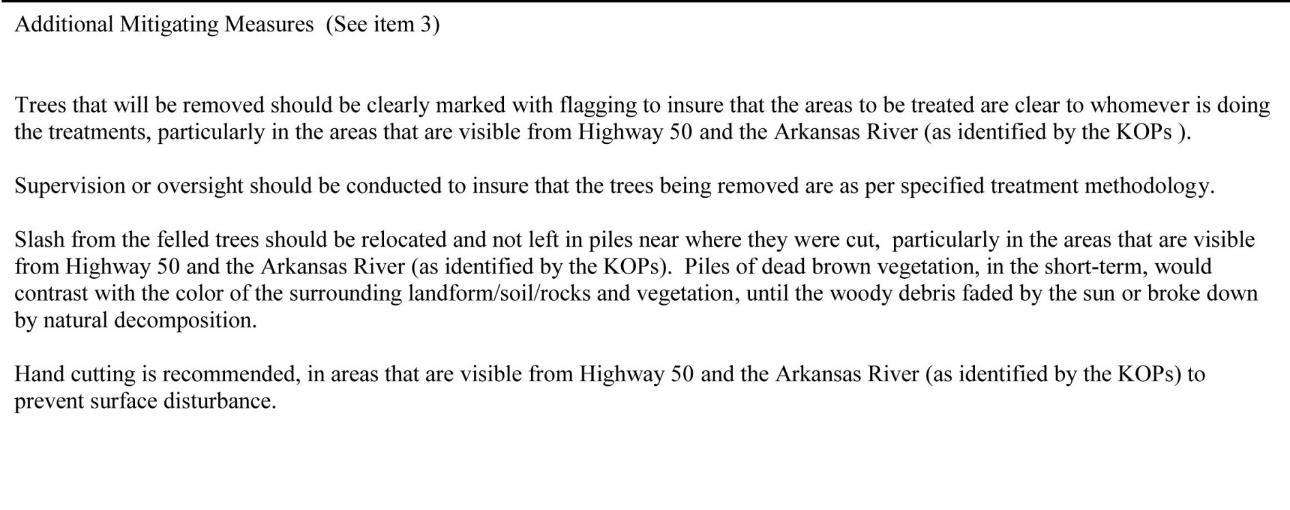 Contrast Rating
Example – New Natural Gas Well Pad
1 – Obtain a complete project description
Proposal to drill 8 new federal wells from a new well pad with new access road on land administered by the BLM
Well pad would have a maximum cut slope of 33.1 feet at the southwest corner and a maximum fill slope of 25.2 feet at the northwestern corner
The road would be approximate 0.4 mile in length and 20-feet in width
The road grade would vary from 5% to 10%
Installation of a temporary pipeline
Construction would involve approximately 7.9 acres of new surface disturbance, which would be reduced to approximately 2.5 acres  after interim reclamation
[Speaker Notes: Example#2: New Natural Gas Well Pad]
Contrast Rating
Example – New Natural Gas Well Pad
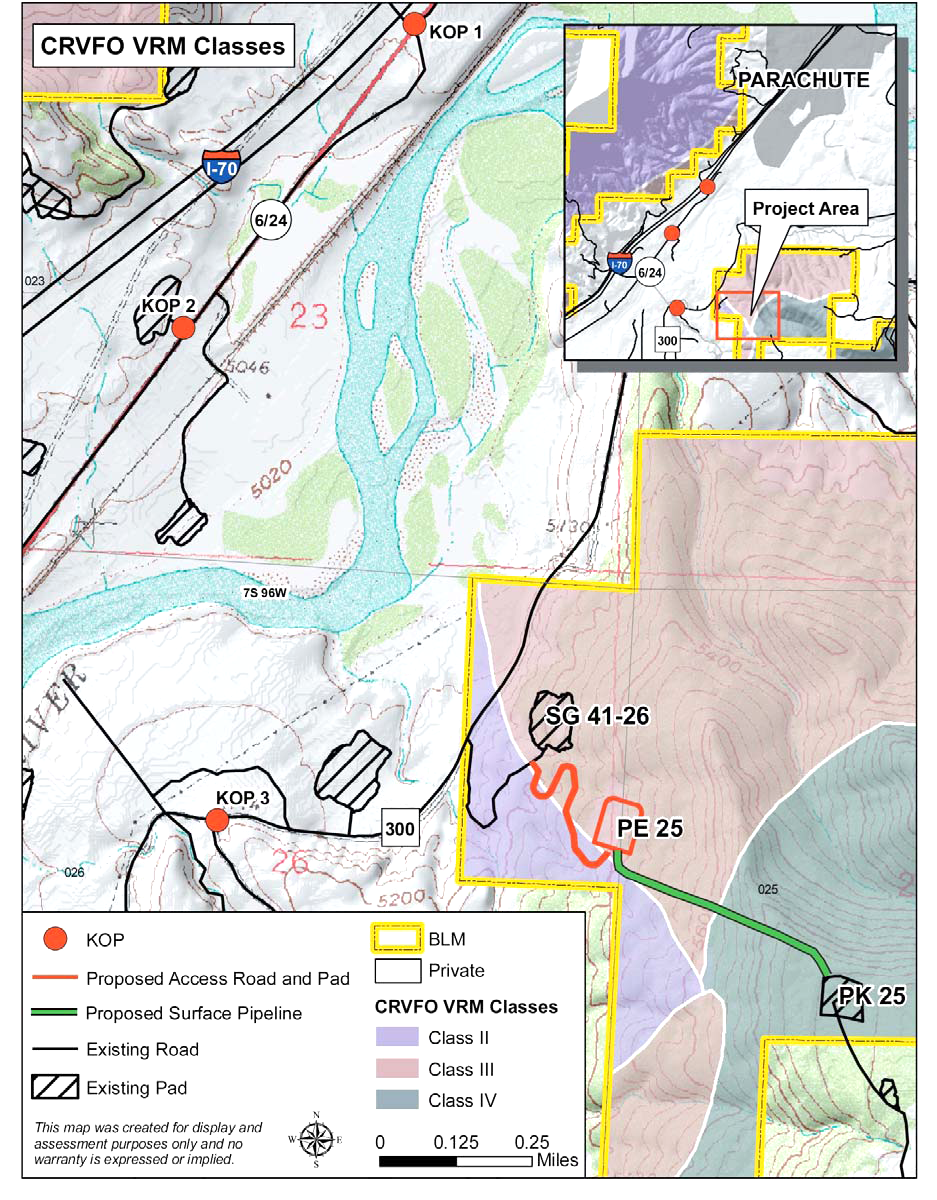 2 – Identify VRM objectives
       from land use plan
Class II
Retain landscape character
Change allowed:  low
Visible but should not attract
     attention
Class III
Partially retain landscape 
	character
Change allowed:  moderate
Can attract attention but
    should not dominate view
[Speaker Notes: Most of the proposal in VRM Class III

With some road in VRM Class II]
Contrast Rating
Example – New Natural Gas Well Pad
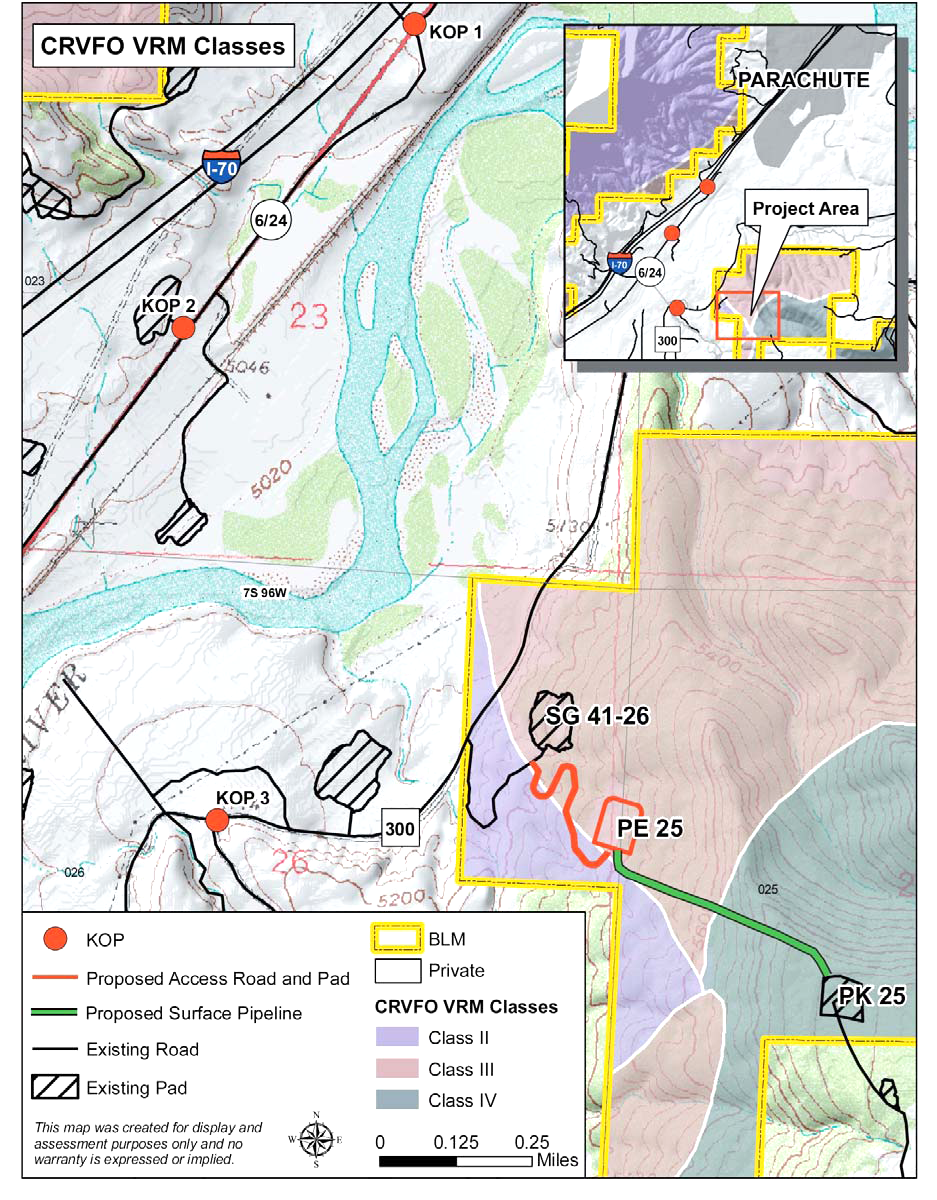 2 – Identify VRM objectives
       from land use plan
Class IV
Provide for management 
	activities which require
    	major modification to the 
	character of the landscape
Change allowed:  high
Activities may attract 
    attention, may dominate the 
    view, but is still mitigated
[Speaker Notes: And pipeline in Class III & IV to existing well pad.]
Contrast Rating
Example – New Natural Gas Well Pad
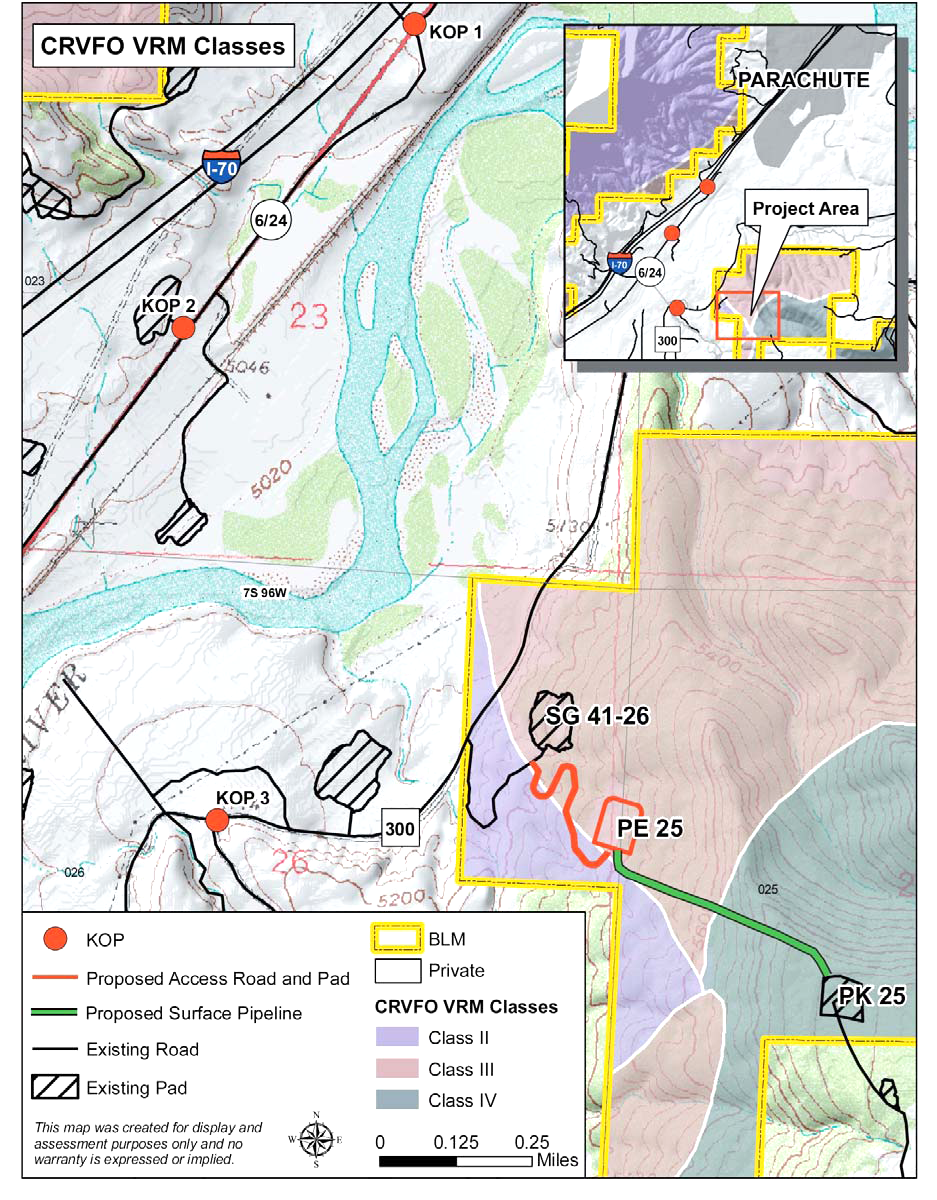 3 – Select Key Observation
       Points (KOPs)
Linear features – State 
    Highway 6 and County Road 
    300
3 KOPs were selected based 
    on field analysis and 
    from environmental factors
    (e.g. angle of view, season
    of use, duration in view)
Contrast Rating
Example – New Natural Gas Well Pad
4 – Prepare visual simulations (optional)

KOP 2
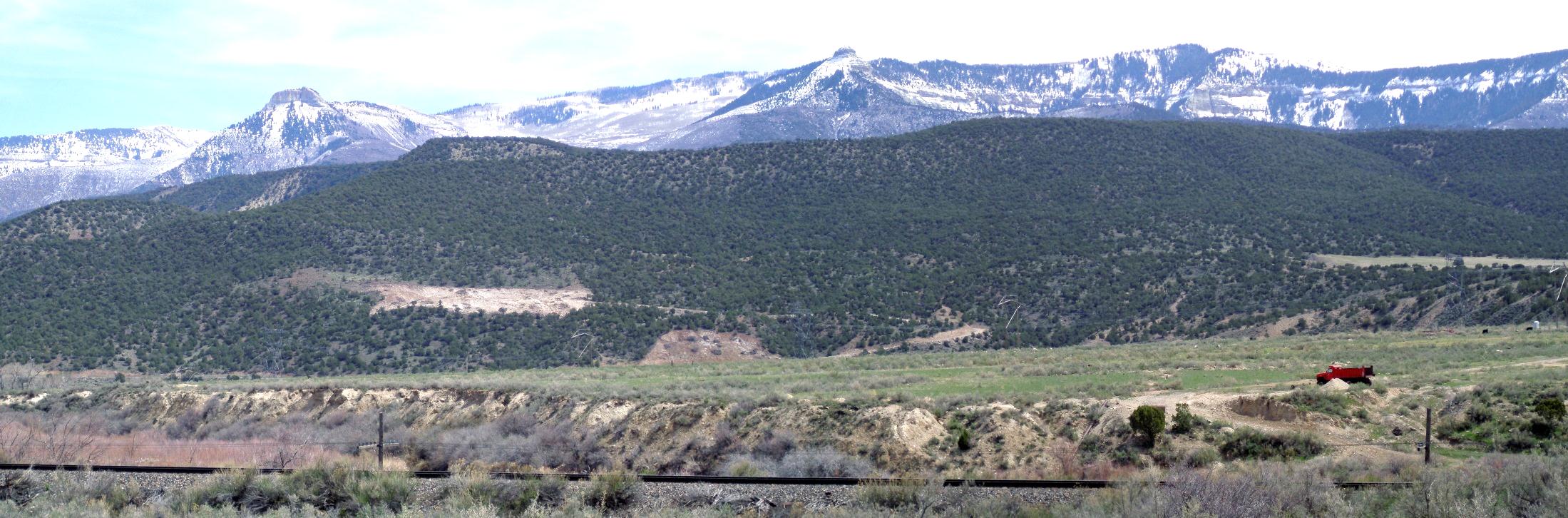 Before
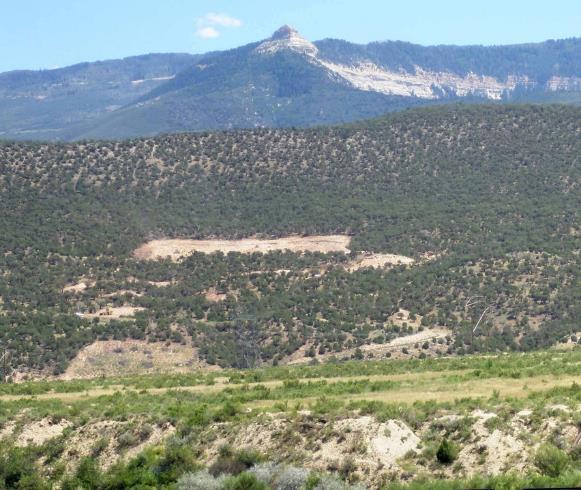 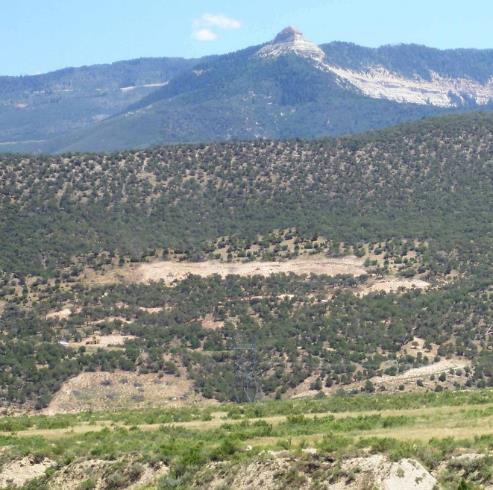 Before – Existing Conditions
After
During Construction
Simulation - Mitigated
[Speaker Notes: “Interim” mitigation v longer-term restoration (later)]
Contrast Rating
Example – New Natural Gas Well Pad
5 – Complete contrast rating
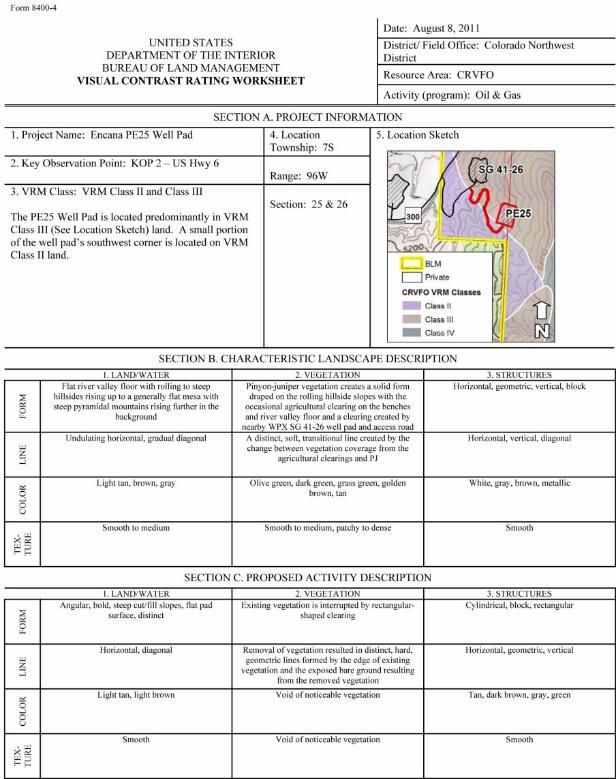 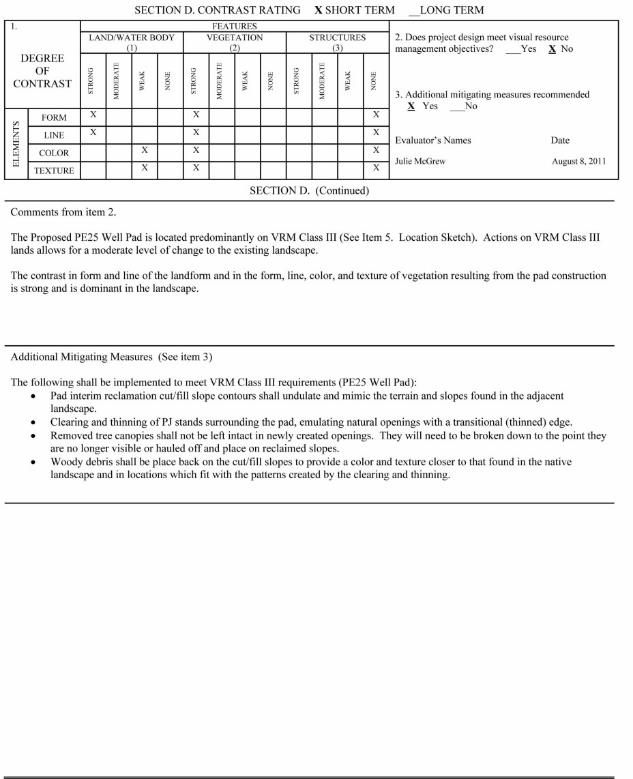 Contrast Rating
Example – New Natural Gas Well Pad
Patience........................
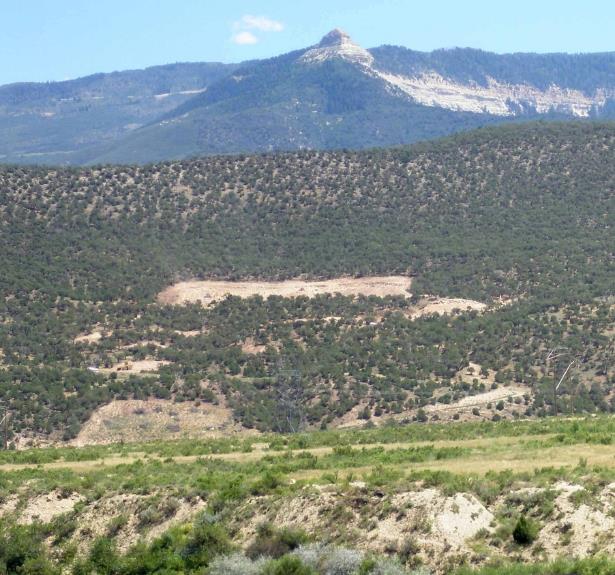 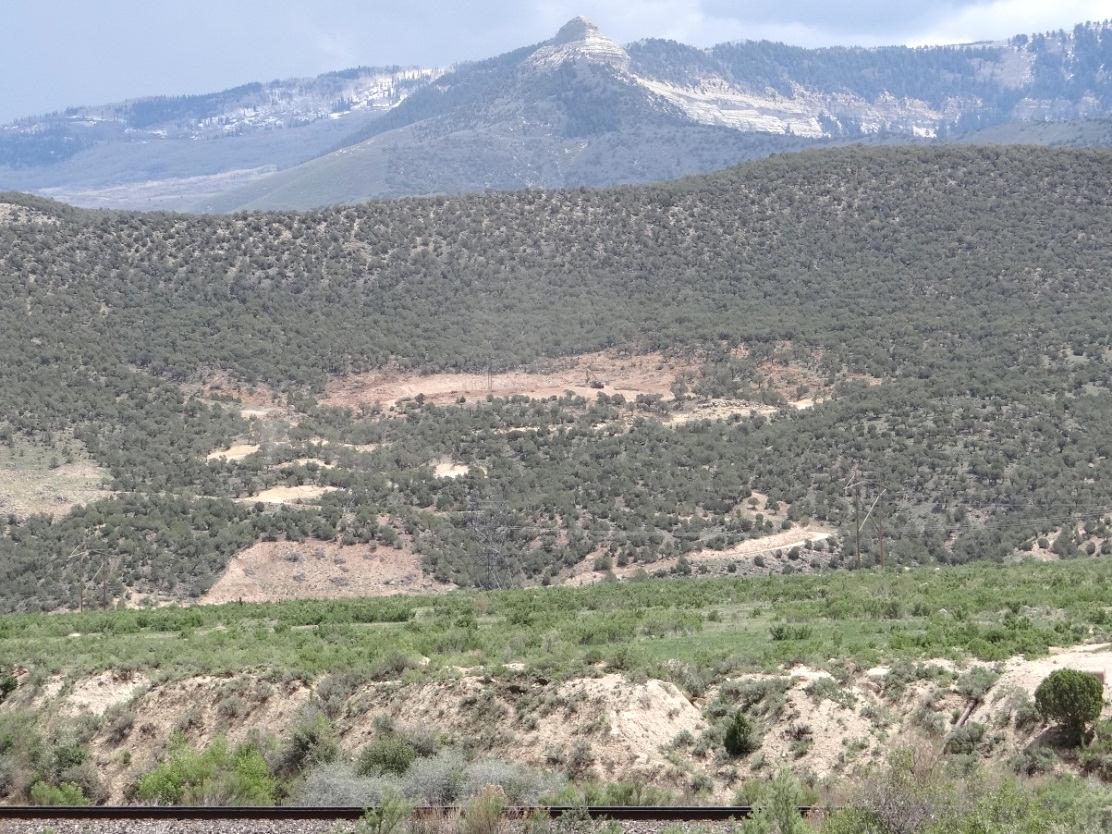 Post mitigation
During Construction
[Speaker Notes: It can take years to see the outcome of all the effort, particularly relating to reclamation that meets BLM standards.

So need to allow for typical veg restoration time as reasonable.

Up to 5 yrs to meet VRM Class objectives.]
Contrast Rating
Classroom Exercise – Natural Gas Well Pad
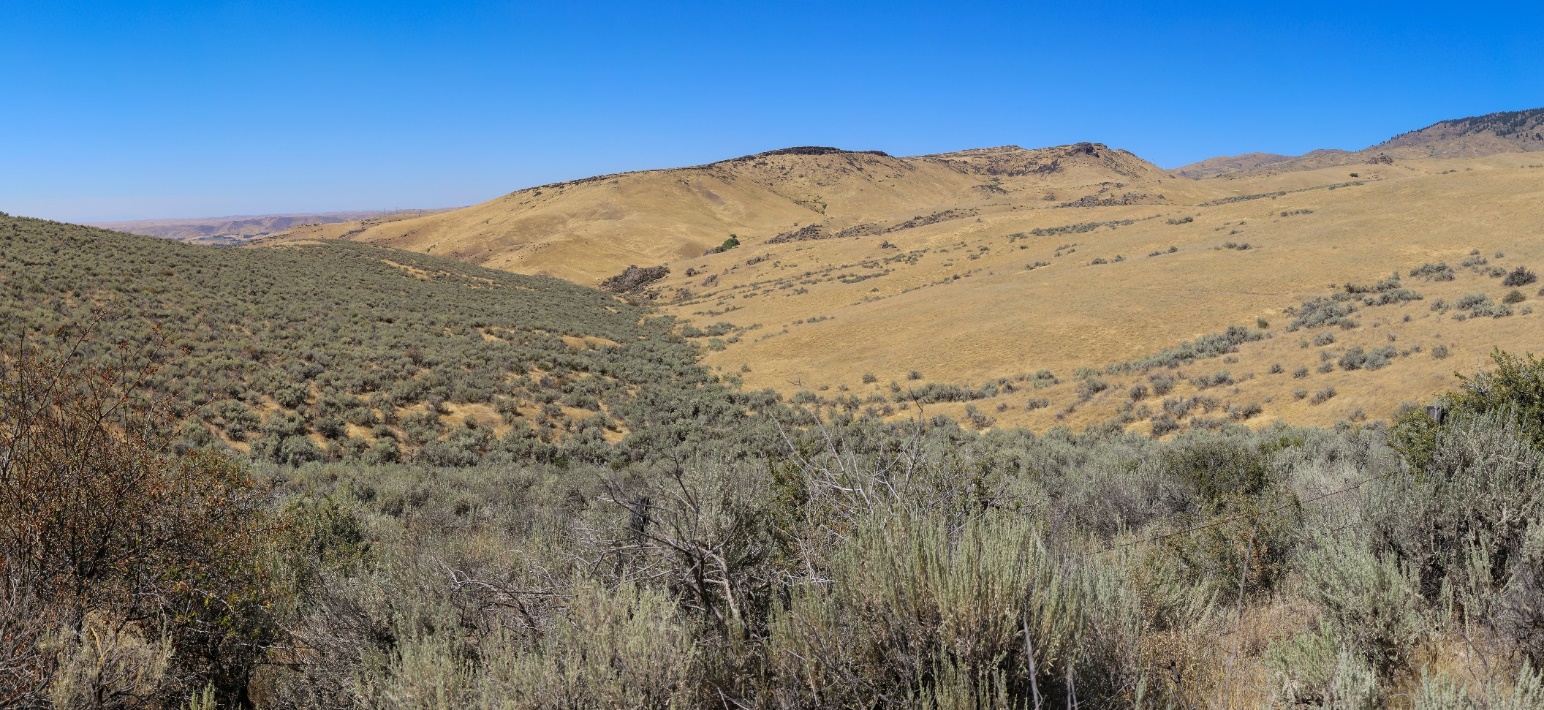 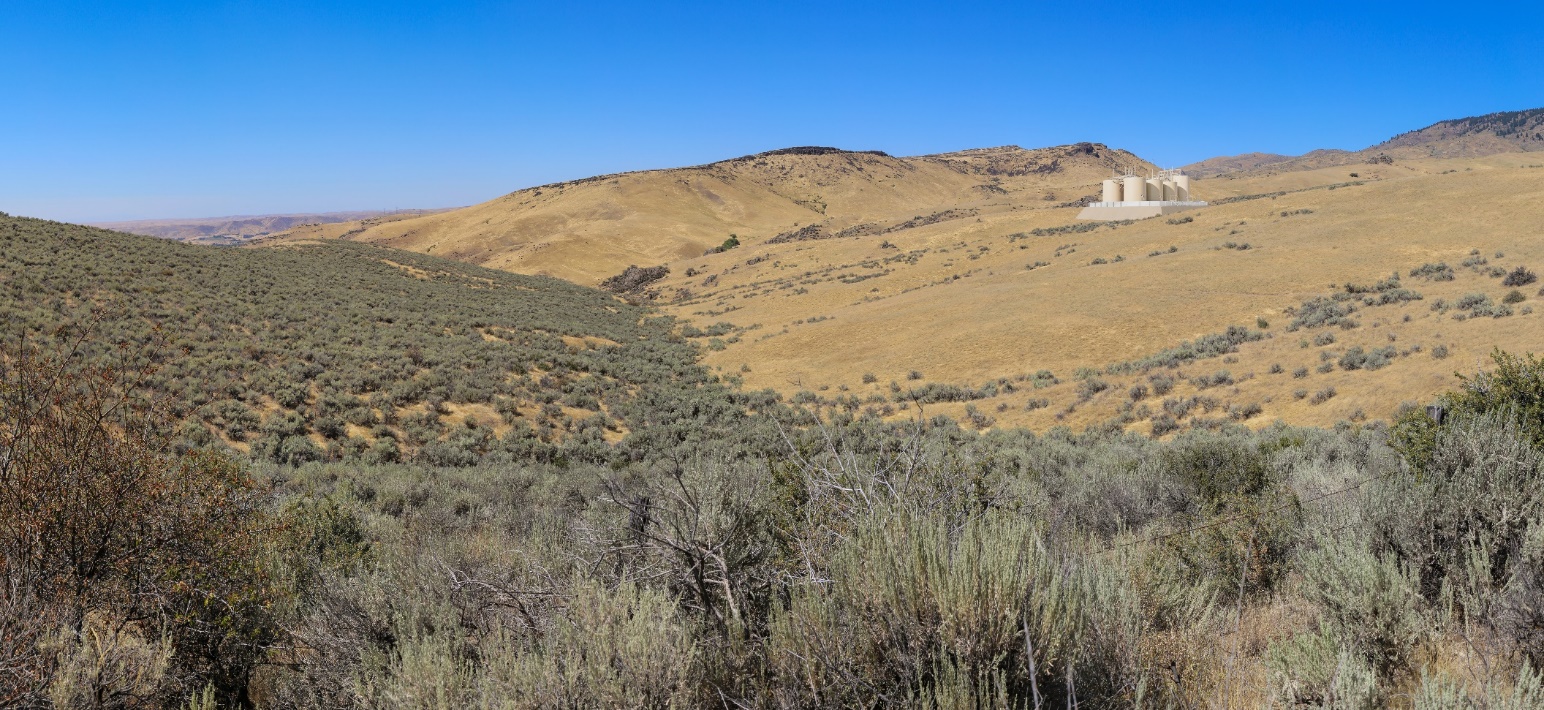 [Speaker Notes: Unit 9 – Contrast Rating Exercise
A natural gas facility has been proposed in your field office. The project will consist of a 2-acre pad site with eight large-scale tanks, other production facilities, and a perimeter fence. The tanks and other above-ground facilities are proposed to be painted with a tan color similar to the grasses during the dry summer season. The fence will be constructed of galvanized steel panels.
The project will require a significant amount of excavation. The excess materials will be placed on-site for backfill purposes for the pad, and will otherwise be dispersed at the project site. The fill slopes are proposed to be treated with a soil stabilization product that will reduce the potential for erosion, helping to meet the Storm Water Pollution Prevention Plan. 
The current VRM classification for the project area is VRM III. The VRI class for the project location is VRI Class III. The VRI sub-factors for the area consist of scenic quality B landscape, a medium level of sensitivity, with the project being located within the foreground-middleground distance zone.
You have been asked by your manager to participate on an Interdisciplinary team (IDT) to determine whether or not the project, as proposed, will conform to the existing VRM Class III objective. 
In addition to this determination, you will also determine what mitigation measures the BLM would require to reduce the visual impact of the project.]